Hypertext Transport ProtocolCSE 333 Summer 2018
Instructor:	Hal Perkins

Teaching Assistants:
Renshu Gu	William Kim	Soumya Vasisht
Administrivia
Section tomorrow: pthread tutorial/demo
Followup exercise posted after section, due beginning of next week
Much more about concurrency in remaining summer lectures
But will not repeat section material

hw4 due next Wednesday night

CSE 331 guest lecture Friday, 1:10, GUG 220: Kendra Yourtee, Amazon sr. exec, on Tech Interviews, more
2
HTTP Basics
A client establishes one or more TCP connections to a server
The client sends a request for a web object over a connection and the server replies with the object’s contents

We have to figure out how to let the client and server communicate their intentions to each other clearly
We have to define a protocol
“I’d like index.html”
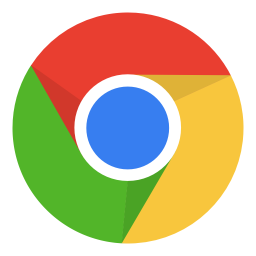 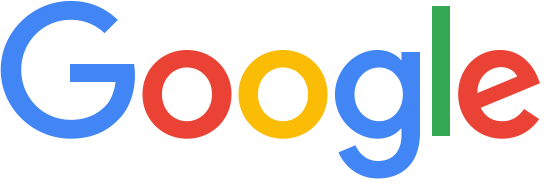 “Found it, here it is: (index.html)”
3
Protocols
A protocol is a set of rules governing the format and exchange of messages in a computing system
What messages can a client exchange with a server?
What is the syntax of a message?
What do the messages mean?
What are legal replies to a message?
What sequence of messages are legal?
How are errors conveyed?

A protocol is (roughly) the network equivalent of an API
4
HTTP
Hypertext Transport Protocol
A request / response protocol
A client (web browser) sends a request to a web server
The server processes the request and sends a response
Typically, a request asks a server to retrieve a resource
A resource is an object or document, named by a Uniform Resource Identifier (URI)
A response indicates whether or not the server succeeded
If so, it provides the content of the requested response
Wikipedia: https://en.wikipedia.org/wiki/Hypertext_Transfer_Protocol
5
HTTP Requests
General form:
[METHOD] [request-uri] HTTP/[version]\r\n[headerfield1]: [fieldvalue1]\r\n[headerfield2]: [fieldvalue2]\r\n[...][headerfieldN]: [fieldvalueN]\r\n\r\n[request body, if any]

Demo: use nc to see a real request
6
HTTP Methods
There are three commonly-used HTTP methods:
GET:  “please send me the named resource”
POST:  “I’d like to submit data to you” (e.g. file upload)
HEAD:  “Send me the headers for the named resource”
Doesn’t send resource; often to check if cached copy is still valid

Other methods exist, but are much less common:
PUT, DELETE, TRACE, OPTIONS, CONNECT, PATCH, ...
For instance: TRACE – “show any proxies or caches in between me and the server”
7
HTTP Versions
All current browsers and servers “speak” HTTP/1.1
Version 1.1 of the HTTP protocol
https://www.w3.org/Protocols/rfc2616/rfc2616.html 
Standardized in 1997 and meant to fix shortcomings of HTTP/1.0
Better performance, richer caching features, better support for multihomed servers, and much more

HTTP/2 standardized recently (published in 2015)
Allows for higher performance but doesn’t change the basic web request/response model
Will coexist with HTTP/1.1 for a long time
8
Client Headers
The client can provide zero or more request “headers”
These provide information to the server or modify how the server should process the request

You’ll encounter many in practice
Host: the DNS name of the server
User-Agent: an identifying string naming the browser
Accept: the content types the client prefers or can accept
Cookie: an HTTP cookie previously set by the server
https://www.w3.org/Protocols/rfc2616/rfc2616-sec5.html
9
[Speaker Notes: Host:  for virtual hosting (if hosting multiple domain names on the same server)
User-Agent:  if different browser requirements (e.g. browser vs. mobile)]
A Real Request
GET / HTTP/1.1
Host: attu.cs.washington.edu:3333
Connection: keep-alive
Upgrade-Insecure-Requests: 1
User-Agent: Mozilla/5.0 (Windows NT 10.0; Win64; x64) AppleWebKit/537.36 (KHTML, like Gecko) Chrome/66.0.3359.181 Safari/537.36
Accept: text/html,application/xhtml+xml,application/xml;q=0.9,image/webp, image/apng,*/*;q=0.8
DNT: 1
Accept-Encoding: gzip, deflate
Accept-Language: en-US,en;q=0.9
Cookie: SESS0c8e598bbe17200b27e1d0a18f9a42bb=5c18d7ed6d369d56b69a1c0aa441d7 8f; SESSd47cbe79be51e625cab059451de75072=d137dbe7bbe1e90149797dcd89c639b1; _sdsat_DMC_or_CCODE=null; _sdsat_utm_source=; _sdsat_utm_medium=; _sdsat_ut m_term=; _sdsat_utm_content=; adblock=blocked; s_fid=50771A3AC73B3FFF-3F18A ABD559FFB5D; s_cc=true; prev_page=science.%3A%2Fcontent%2F347%2F6219%2F262% 2Ftab-pdf; ist_usr_page=1; sat_ppv=79; ajs_anonymous_id=%229225b8cf-6637-49 c8-8568-ecb53cfc760c%22; ajs_user_id=null; ajs_group_id=null; __utma=598078 07.316184303.1491952757.1496310296.1496310296.1; __utmc=59807807; __utmc=80
...
10
HTTP Responses
General form:
HTTP/[version] [status code] [reason]\r\n[headerfield1]: [fieldvalue1]\r\n[headerfield2]: [fieldvalue2]\r\n[...][headerfieldN]: [fieldvalueN]\r\n\r\n[response body, if any]

Demo: use telnet to see a real response
11
Status Codes and Reason
Code: numeric outcome of the request – easy for computers to interpret
A 3-digit integer with the 1st digit indicating a response category
1xx:  Informational message
2xx:  Success
3xx:  Redirect to a different URL
4xx:  Error in the client’s request
5xx:  Error experienced by the server

Reason: human-readable explanation
e.g. “OK” or “Moved Temporarily”
12
Common Statuses
HTTP/1.1 200 OK
The request succeeded and the requested object is sent

HTTP/1.1 404 Not Found
The requested object was not found

HTTP/1.1 301 Moved Permanently
The object exists, but its name has changed
The new URL is given as the “Location:” header value

HTTP/1.1 500 Server Error
The server had some kind of unexpected error
13
Server Headers
The server can provide zero or more response “headers”
These provide information to the client or modify how the client should process the response

You’ll encounter many in practice
Server: a string identifying the server software
Content-Type: the type of the requested object
Content-Length: size of requested object
Last-Modified: a date indicating the last time the request object was modified
https://www.w3.org/Protocols/rfc2616/rfc2616-sec6.html
14
[Speaker Notes: Server:  dealing with versioning or compatibility issues
Content-Length:  to know how many more bytes to read across network
Last-Modified:  check caching]
A Real Response
HTTP/1.1 200 OK
Date: Mon, 21 May 2018 07:58:46 GMT
Server: Apache/2.2.32 (Unix) mod_ssl/2.2.32 OpenSSL/1.0.1e-fips mod_pubcookie/3.3.4a mod_uwa/3.2.1 Phusion_Passenger/3.0.11
Last-Modified: Mon, 21 May 2018 07:58:05 GMT
ETag: "2299e1ef-52-56cb2a9615625"
Accept-Ranges: bytes
Content-Length: 82
Vary: Accept-Encoding,User-Agent
Connection: close
Content-Type: text/html
Set-Cookie: bbbbbbbbbbbbbbb=DBMLFDMJCGAOILMBPIIAAIFLGBAKOJNNMCJIKKBKCDMDEJHMPONHCILPIBLADEAKCIABMEEPAOPMMKAOLHOKJMIGMIDKIHNCANAPHMFMBLBABPFENPDANJAPIBOIOOOD; HttpOnly

<html><body>
<font color="chartreuse" size="18pt">Awesome!!</font>
</body></html>
15
Cool HTTP/1.1 Features
“Chunked Transfer-Encoding”
A server might not know how big a response object is
e.g. dynamically-generated content in response to a query or other user input
How do you sent Content-Length?
Could wait until you’ve finished generating the response, but that’s not great in terms of latency – we want to start sending the response right away

Chunked message body:  response is a series of chunks
16
Cool HTTP/1.1 Features
Persistent connections
Establishing a TCP connection is costly
Multiple network round trips to set up the TCP connection
TCP has a feature called “slow start”; slowly grows the rate at which a TCP connection transmits to avoid overwhelming networks
A web page consists of multiple objects and a client probably visits several pages on the same server
Bad idea:  separate TCP connection for each object
Better idea:  single TCP connection, multiple requests
17
20 years later…
World has changed since HTTP/1.1 adopted
Web pages were a few hundred KB with a few dozen objects on each page, now several MB each with hundreds of objects (JS, graphics, …) & multiple domains per page
Much larger ecosystem of devices (phones especially)
Many hacks used to make HTTP/1.1 performance tolerable
Multiple TCP sockets from browser to server
Caching tricks; JS/CSS ordering and loading tricks; cookie hacks
Compression/image optimizations; splitting/sharding requests
etc., etc. …
18
HTTP/2
Based on Google SPDY; standardized in 2015
Binary protocol - easier parsing by machines (harder for humans); sizes in headers, not discovered as requests are processed, …
But same core request/response model (GET, POST, OK, …)
Multiple data steams multiplexed on single TCP connections
Header compression, server push, object priorities, more…
All existing implementations incorporate TLS encryption (https)
Supported by all major browsers and servers since ~2015
Widely used now by all major web sites
Coexists with HTTP/1.1
HTTP/2 used automatically when browser and server both support it
19
Peer Instruction Question
Are the following statements True or False?
Vote at http://PollEv.com/justinh 

	Q1	Q2
A.	False	False
B.	False	True
C.	True	False
D.	True	True
E.	We’re lost…
Q1:  A protocol only defines the “vocabulary” that clients and servers can communicate with.
Q2:  Clients and servers use the same header fields.
20
[Speaker Notes: Q1:  vocabulary AND grammar
Q2:  No]
Peer Instruction Question
Which HTTP status code family do you think the following Reasons belong to?
Vote at http://PollEv.com/justinh 

	Q1	Q2
A.	4xx	2xx
B.	4xx	3xx
C.	5xx	2xx
D.	5xx	3xx
E.	We’re lost…
Q1:  Gateway Time-out
Q2:  No Content
21
[Speaker Notes: 504  Gateway Time-out
204  No Content]
Extra Exercise #1
Write a program that:
Creates a listening socket that accepts connections from clients
Reads a line of text from the client
Parses the line of text as a DNS name
Connects to that DNS name on port 80
Writes a valid HTTP request for “/”
 



Reads the reply and returns it to the client
GET / HTTP/1.1\r\n
Host: <DNS name>\r\n
Connection: close\r\n
\r\n
22